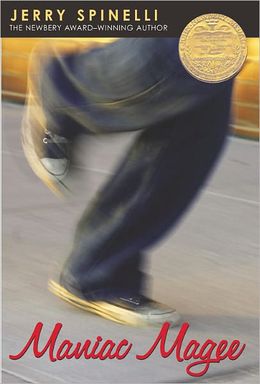 Maniac Magee
Jerry Spinelli
Jerry Spinelli (born February 1, 1941) is an American author of children's novels on adolescence and early adulthood. He is best known for the novels Maniac Magee and Wringer.

Spinelli was born in Norristown, Pennsylvania and currently resides in Phoenixville, PA. At the age of sixteen, his love of sports inspired him to compose a poem about a recent football victory. Later, unbeknownst to him, his father published it in the local newspaper. It was at this time he realized that he would not become a major league football player, and decided to become a writer instead.
Jerry Spinelli
Maniac Magee is one part tall tale, two parts lessons about life. It has many themes that will teach us important lessons to remember years after we’ve closed the book.
A Tale of a Hero
Friendship
Racism
Home
Family
Being a Hero
Themes
Maniac lives in a town divided by race and prejudice.
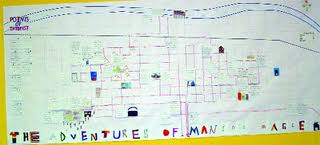 Town of Two Mills
Maniac is a true “tall tale” hero as we will see. He starts from nothing – poor, homeless – and becomes a legend that everyone can look up to.
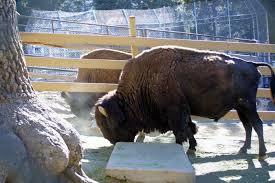 At some point, he even lives with wild buffalo!
Hero’s Tale
Night of the Whale
		
Dump Days
	
Maniac Magee
		
The Bathwater Gang
			
Hallie Jefferys Life
			
Fourth Grade Rats
			
Report to the Principal’s Office
		
There's a Girl in My Hammerlock
		
Do the Funky Pickle				
Who Ran My Underwear Up the Flagpole?				







Picklemania				
Tooter Pepperday				
Crash (Spinelli novel)	
The Library Card
		
Wringer
			
Blue Ribbon Blues: A Tooter Tale				
Knots in My Yo-Yo String
			
Stargirl
			
Loser
			







Love, Stargirl
		

Milkweed: A Novel
			
My Daddy and Me				
Eggs
			
Smiles to Go
			
I Can Be Anything!				
"Jake and Lilly"				
"Hokey Pokey"
Other books by Jerry Spinelli